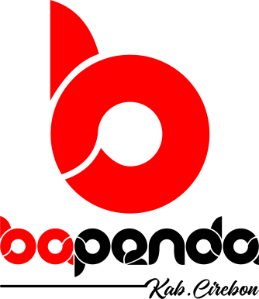 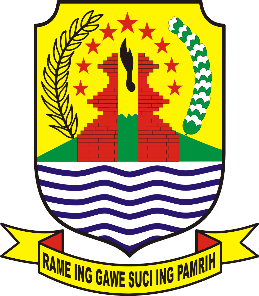 PERATURAN DAERAH KABUPATEN CIREBONNOMOR 1 TAHUN 2024TENTANGPAJAK DAERAH DAN RETRIBUSI DAERAH
BAPENDA KABUPATEN CIREBON
2024
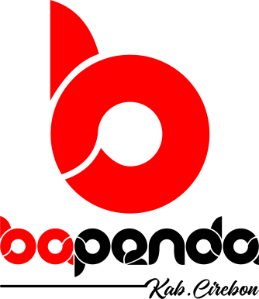 Mandat Penyusunan Raperda PDRD
01
“ …..seluruh jenis Pajak dan Retribusi ditetapkan dalam 1 (satu) Perda dan menjadi dasar pemungutan Pajak dan Retribusi di Daerah.”
Pasal 94 UU 1 Tahun 2022
02
“Perda mengenai Pajak dan Retribusi yang disusun berdasarkan UU No. 28 Th 2009 masih tetap berlaku paling lama 2 (dua) tahun terhitung sejak tanggal diundangkannya Undang-Undang ini.”.
03
“Khusus PKB, BBNKB, Pajak MBLB, bagi hasil PKB dan bagi hasil BBNKB dalam Perda yang disusun berdasarkan UU 28 Tahun 2009 masih berlaku sampai dengan 3 (tiga) tahun sejak diundangkannya UU 1 Tahun 2022”.
Pasal 187 huruf b
Pasal 187 huruf c
* UU 1 Tahun 2022 diundangkan pada tanggal 5 Januari 2022
Pemberlakuan UU No. 1 Tahun 2022
Penetapan Perda Kabupaten Cirebon Nomor 1 Tahun 2024 tentang Pajak Daerah & Retribusi Daerah
Pengundangan UU HKPD
s.d 5 Jan 2025
4 Jan 2024
5 Januari 2022
Pemberlakukan Pengaturan PKB, BBNKB, Pajak MBLB, Opsen PKB, Opsen BBNKB dan Opsen Pajak MBLB
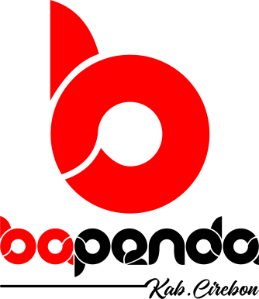 BAB I
KETENTUAN UMUM
Terdiri dari 1 Pasal
MUATAN PERDA NOMOR 1 TAHUN 2024 (12 BAB & 139 Pasal)
BAB VII	Penyidikan
BAB VIII	Insentif Pemungutan
BAB IX	Sistem Informasi Pengelolaan Pajak Daerah dan Retribusi Daerah
BAB X	Sanksi
BAB XI	    Ketentuan Peralihan
BAB XII	    Ketentuan Penutup
BAB I	Ketentuan Umum
BAB II	Pajak
BAB III	Retribusi
BAB IV	Tata Cara Pemungutan Pajak dan Retribusi
BAB V	Pengurangan, Keringanan, Pembebasan, dan Penundaan Atas Pokok Pajak dan Retribusi	
BAB VI	    Kerahasiaan Data Wajib Pajak
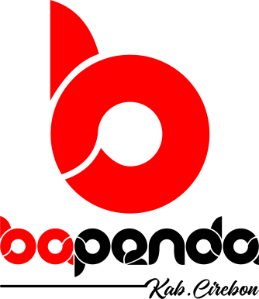 MUATAN PERDA NOMOR 1 TAHUN 2024
BAB II
PAJAK
Kab/Kota
TERDIRI DARI :
12 Bagian
76 Pasal
Berdasarkan Penetapan Bupati:
PBB-P2
Pajak Reklame
PAT
Opsen PKB
Opsen BBNKB
Berdasarkan Penghitungan Sendiri:
BPHTB
PBJT (Hotel, Restoran,
        Hiburan, Listrik, Parkir)
Pajak MBLB
Pajak Sarang Burung Walet
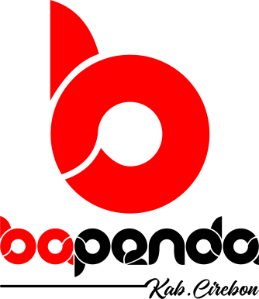 TARIF PAJAK DAERAH DALAM PERDA PDRD
TARIF PAJAK DAERAH DALAM PERDA PDRD
TARIF PAJAK DAERAH DALAM PERDA PDRD
TARIF PAJAK DAERAH DALAM PERDA PDRD
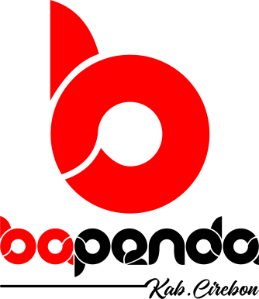 TARIF PAJAK DAERAH DALAM PERDA PDRD
TETAP
NAIK
TURUN
Jatuh Tempo
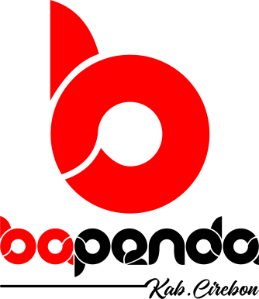 BAB IIIRETRIBUSI
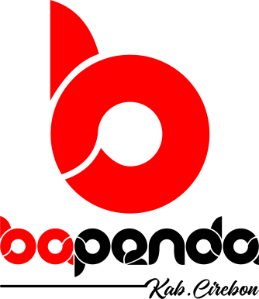 Retribusi Jasa Umum
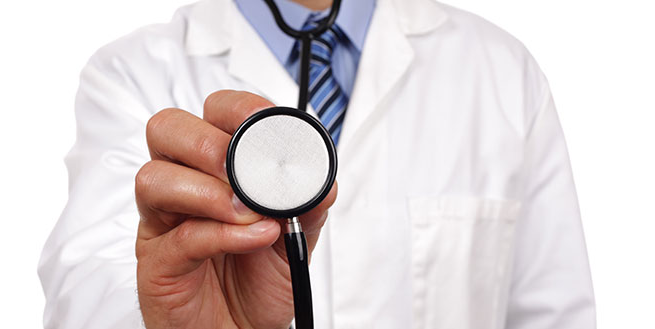 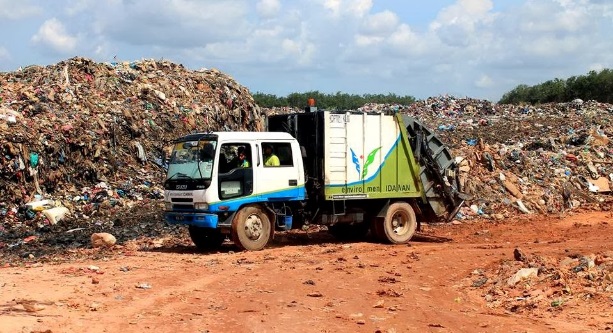 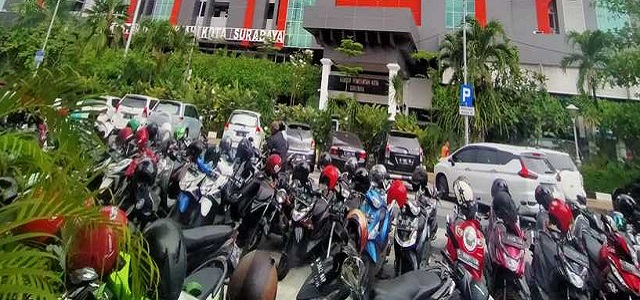 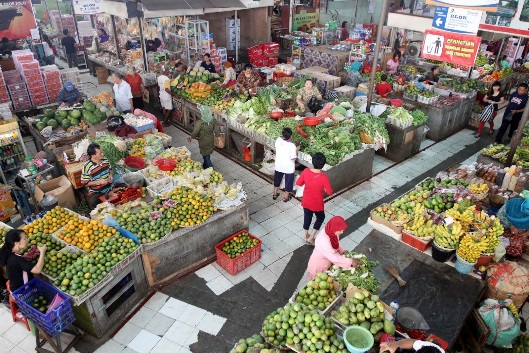 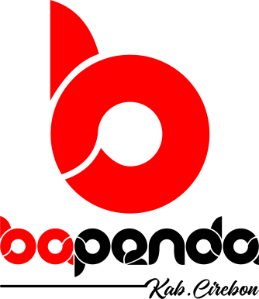 penyediaan tempat kegiatan usaha berupa pasar grosir, pertokoan, dan tempat kegiatan usaha lainnya; 
penyediaan tempat pelelangan ikan, ternak, hasil bumi, dan hasil hutan termasuk fasilitas lainnya dalam lingkungan tempat pelelangan; 
penyediaan tempat khusus parkir di luar badan jalan; 
pelayanan rumah pemotongan hewan ternak;
pelayanan tempat rekreasi, pariwisata, dan olahraga;
penjualan hasil produksi usaha Pemerintah Daerah; dan 
pemanfaatan aset Daerah yang tidak mengganggu penyelenggaraan tugas dan fungsi Perangkat Daerah dan/atau optimalisasi aset Daerah dengan tidak mengubah status kepemilikan sesuai dengan ketentuan peraturan perundang-undangan.
Retribusi Jasa Usaha
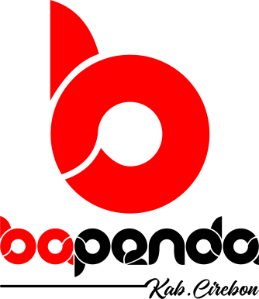 Retribusi Perizinan Tertentu
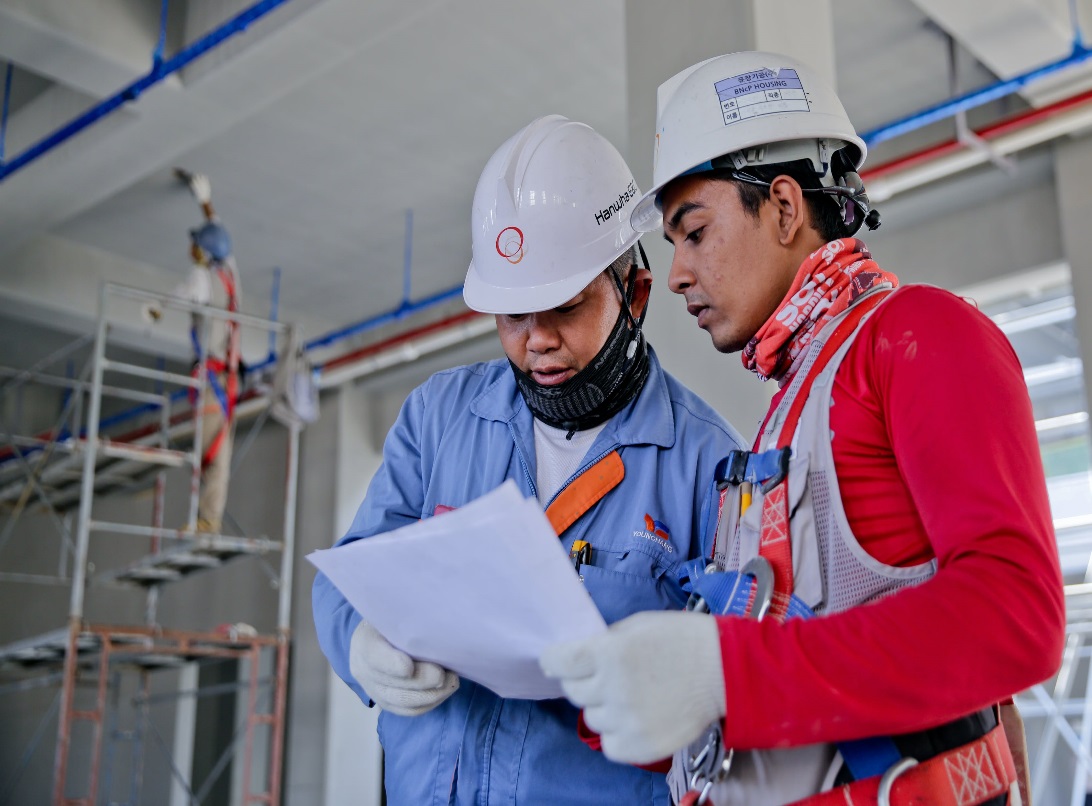 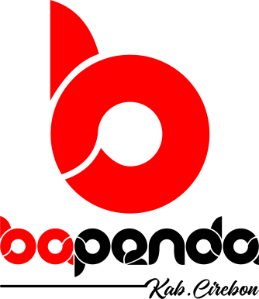 Mengatur Ketentuan umum dan tata cara pemungutan Pajak dan Retribusi meliputi pengaturan mengenai:
BAB IV
Pendaftaran dan pendataan;
Penetapan besaran Pajak dan Retribusi terutang;
Pembayaran dan penyetoran;
Pelaporan;
Pengurangan, pembetulan, dan pembatalan ketetapan;
Pemeriksaan Pajak;
Penagihan Pajak dan Retribusi
Keberatan
Gugatan
penghapusan piutang Pajak dan Retribusi oleh Bupati
pengaturan lain yang berkaitan dengan tata cara pemungutan Pajak dan Retribusi.
TATA CARA PEMUNGUTAN PAJAK DAN RETRIBUSI
(1 Pasal)
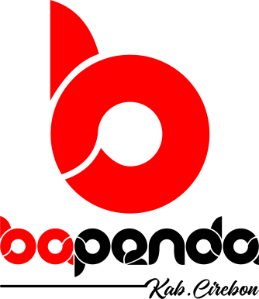 Insentif Fiskal Pajak dan Retribusi bagi Pelaku Usaha
Berupa pengurangan, keringanan, dan pembebasan, atau penghapusan pokok Pajak, pokok Retribusi, dan/atau sanksinya
Diberikan secara jabatan oleh Bupati berdasarkan pertimbangan meliputi: 
Kemampuan membayar Wajib Pajak dan Wajib Retribusi; 
Kondisi tertentu objek Pajak, dapat berupa objek Pajak terkena bencana alam, kebakaran, dan/atau penyebab lainnya yang terjadi bukan karena adanya unsur kesengajaan yang dilakukan oleh Wajib Pajak dan/atau pihak lain yang bertujuan untuk menghindari pembayaran Pajak;
Untuk mendukung dan melindungi Pelaku Usaha mikro dan ultra mikro;
Untuk mendukung kebijakan Pemerintah Daerah dalam mencapai program prioritas Daerah; dan/atau 
Untuk mendukung kebijakan Pemerintah dalam mencapai program prioritas nasional.
BAB V
PENGURANGAN, KERINGANAN, PEMBEBASAN, DAN PENUNDAAN ATAS POKOK PAJAK DAN RETRIBUSI
(3 Bagian & 5 Pasal)
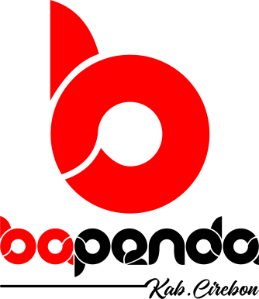 Kemudahan Perpajakan Daerah
BAB V
PENGURANGAN, KERINGANAN, PEMBEBASAN, DAN PENUNDAAN ATAS POKOK PAJAK DAN RETRIBUSI
(3 Bagian & 5 Pasal)
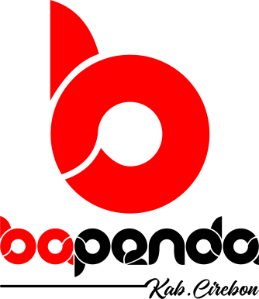 BAB VI
Dilarang memberitahukan kepada pihak lain segala sesuatu yang diketahui atau diberitahukan kepadanya oleh Wajib Pajak dalam rangka jabatan atau pekerjaannya.
Berlaku juga terhadap tenaga ahli yang ditunjuk oleh Bupati untuk membantu dalam pelaksanaan ketentuan peraturan perundang-undangan di bidang perpajakan Daerah.

Yang dikecualikan dari ketentuan adalah: 
Pejabat dan/atau tenaga ahli yang bertindak sebagai saksi atau ahli dalam sidang pengadilan; dan
Pejabat dan/atau tenaga ahli yang ditetapkan oleh Bupati untuk memberikan keterangan kepada pejabat lembaga negara atau instansi Pemerintah yang berwenang melakukan Pemeriksaan dalam bidang Keuangan Daerah.
KERAHASIAAN DATA WAJIB PAJAK
(1 Pasal)
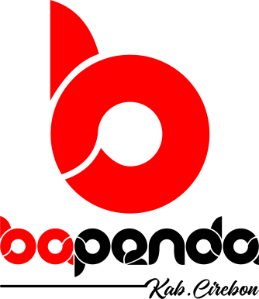 “Pejabat pegawai negeri sipil tertentu di lingkungan Pemerintah Daerah diberi wewenang khusus sebagai penyidik untuk melakukan penyidikan tindak pidana di bidang perpajakan Daerah dan Retribusi, sebagaimana dimaksud dalam Undang-Undang mengenai Hukum Acara Pidana.”
BAB VII
PENYIDIKAN
(1 Pasal)
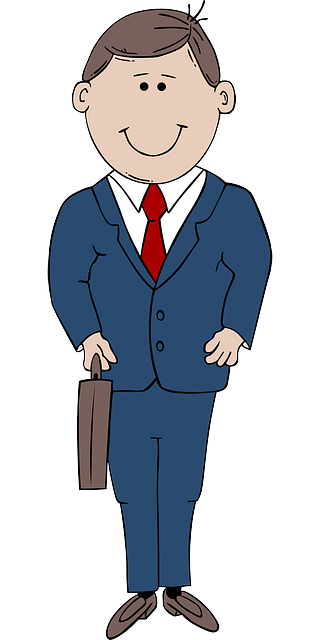 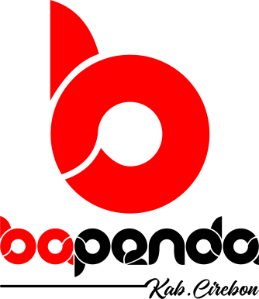 BAB VIII
INSENTIF PEMUNGUTAN
(1 Pasal)
BAB IX
SISTEM INFORMASI PENGELOLAAN PAJAK DAERAH DAN RETRIBUSI DAERAH
(1 Pasal)
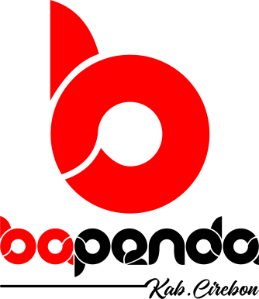 SANKSI PIDANA
BAB X
SANKSI
2 Bagian & 7 Pasal
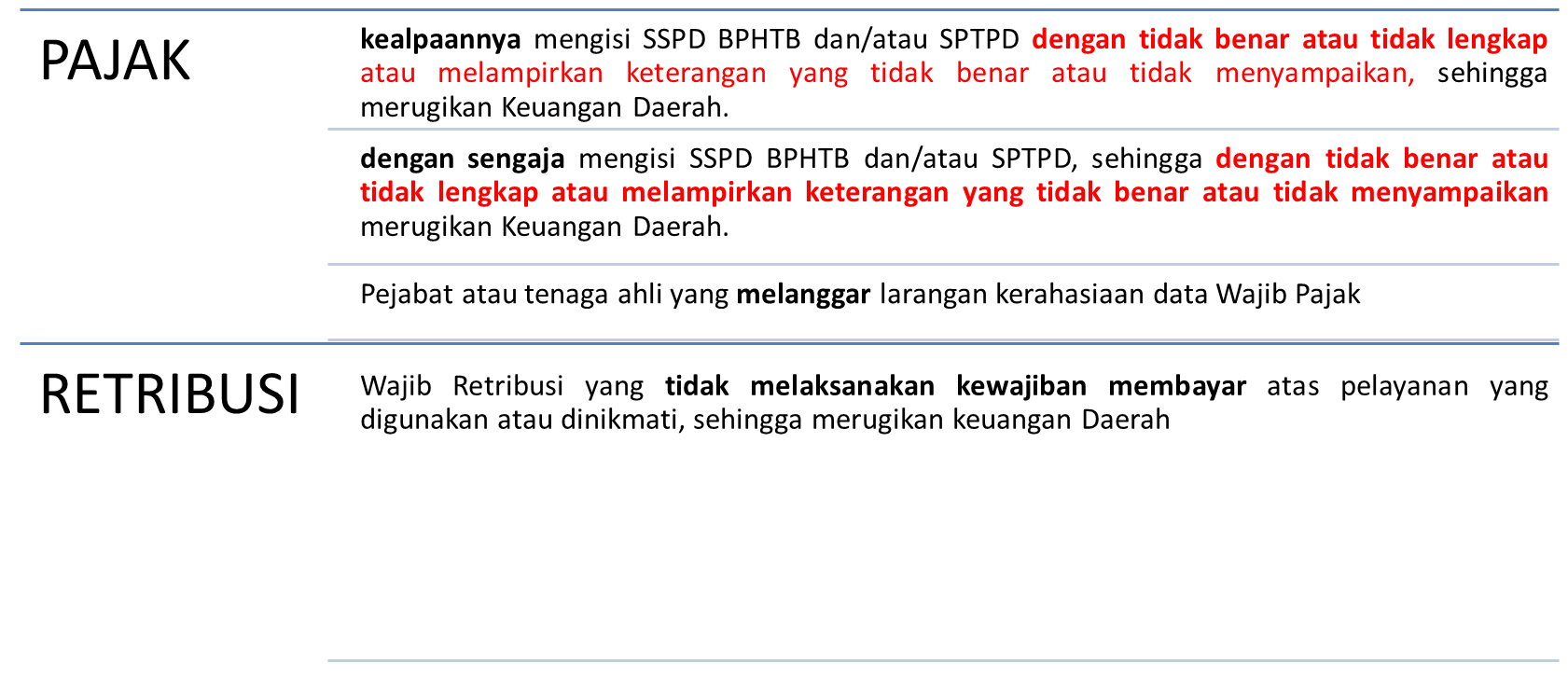 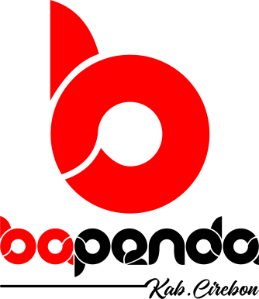 SANKSI ADMINISTRATIF
BAB X
SANKSI
Wajib Pajak tidak melaksanakan kewajiban pembayaran Pajak dan/atau Retribusi
bunga
1% (satu persen) perbulan
ditetapkan dengan STPD sebesar Rp100.000,00 (seratus ribu rupiah) untuk setiap SPTPD.
Wajib Pajak tidak melaksanakan kewajiban pelaporan SPTPD
denda
Kenaikan 50% dari pokok pajak kurang bayar untuk jenis PBJT
Kenaikan  25% pokok pajak kurang bayar untuk jenis selain PBJT
SKPDKB yang terbit berdasarkan perhitungan secara jabatan
bunga
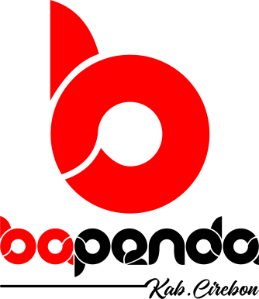 BAB XI
Pada saat Peraturan Daerah ini mulai berlaku, terhadap hak dan kewajiban Wajib Pajak dan Wajib Retribusi yang belum diselesaikan sebelum Peraturan Daerah ini diundangkan, penyelesaiannya dilakukan berdasarkan Peraturan Daerah di bidang Pajak dan Retribusi yang ditetapkan sebelum berlakunya Peraturan Daerah ini.
KETENTUAN PERALIHAN
(1 Pasal)
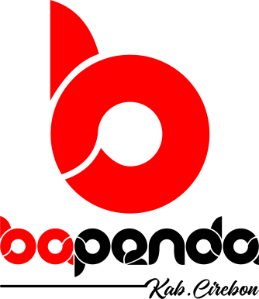 BAB XII
Ketentuan mengenai Pajak MBLB, Opsen PKB, dan Opsen BBNKB sebagaimana diatur dalam Peraturan Daerah ini mulai berlaku pada tanggal 5 Januari 2025.
Ketentuan mengenai pelaksanaan pemanfaatan barang milik daerah yang telah dilaksanakan berdasarkan perjanjian masih tetap berlaku sampai berakhirnya masa perjanjian.
KETENTUAN PENUTUP
(1 Pasal)
TERIMAKASIH
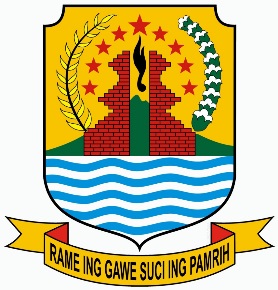 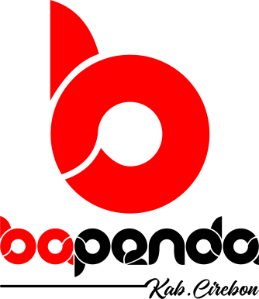 BADAN PENDAPATAN DAERAH KABUPATEN CIREBON
Jl. Sunan Ampel No. 01
Telp. 0231-321431, Fax. (0231) 321431
S U M B E R
BADAN PENDAPATAN DAERAH KABUPATEN CIREBON
Jl. Sunan Ampel No. 01
Telp. 0231-321431, Fax. (0231) 321431
S U M B E R